Figure 3 Top: a portion of the successful RB categorization network featuring the MTL (t11 > 4.5, cluster > ...
Cereb Cortex, Volume 17, Issue 1, January 2007, Pages 37–43, https://doi.org/10.1093/cercor/bhj122
The content of this slide may be subject to copyright: please see the slide notes for details.
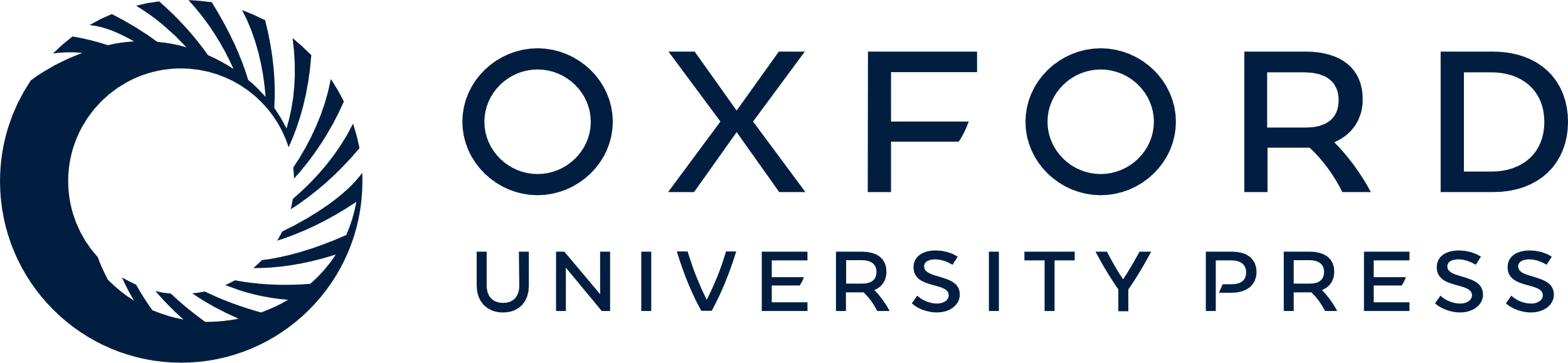 [Speaker Notes: Figure 3 Top: a portion of the successful RB categorization network featuring the MTL (t11 > 4.5, cluster > 300 mm3). Sagittal views are of the right hemisphere. Bottom: a portion of the successful II categorization network featuring the body of the caudate. t12 > 4.5, cluster > 300 mm3).


Unless provided in the caption above, the following copyright applies to the content of this slide: © The Author 2006. Published by Oxford University Press. All rights reserved. For permissions, please e-mail: journals.permissions@oxfordjournals.org]